LO: To use <, > and =
What do each of the signs mean?
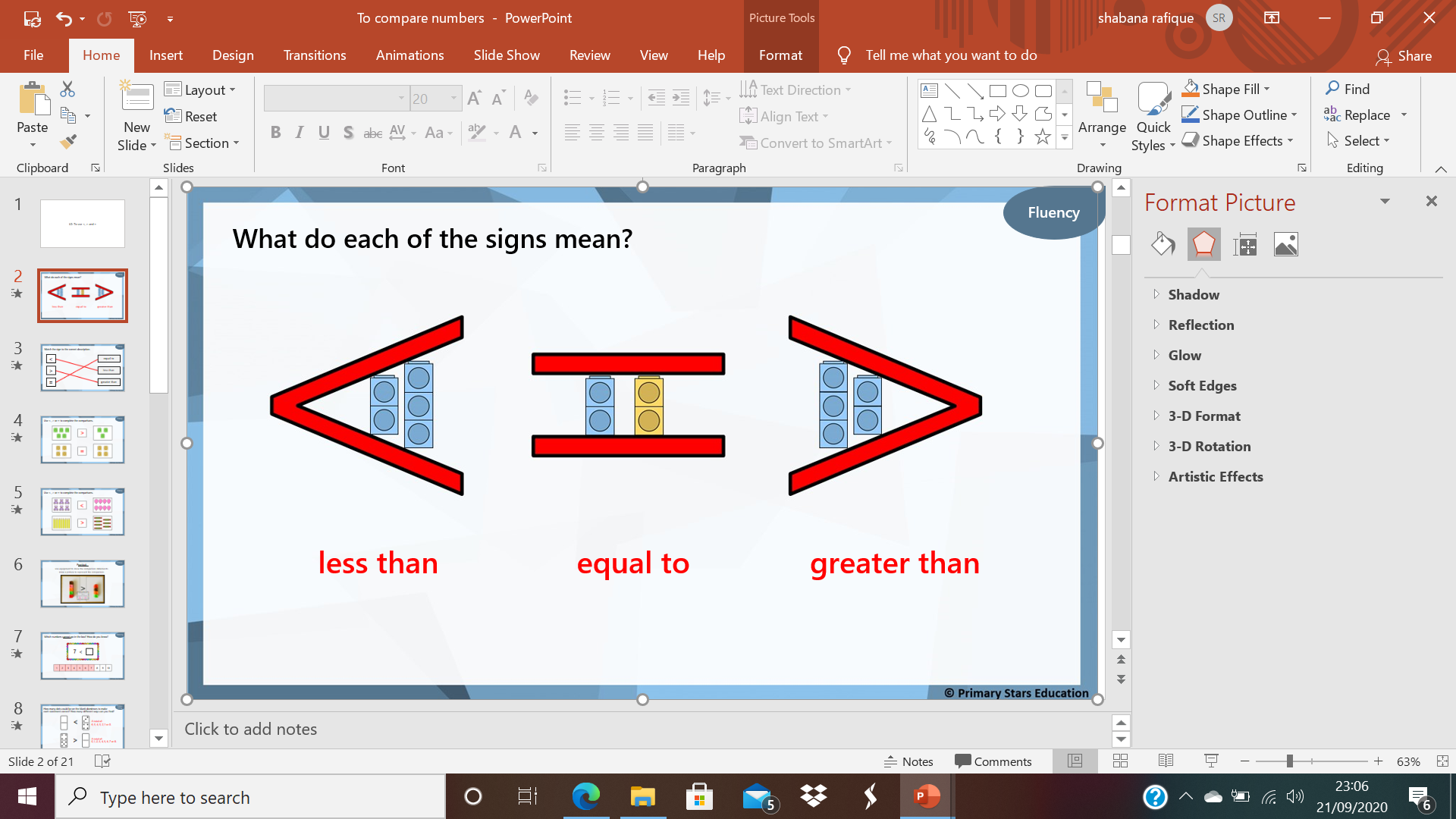 Match the sign to the correct description.
<
equal to
>
less than
=
greater than
Use < , > or = to complete the comparisons.
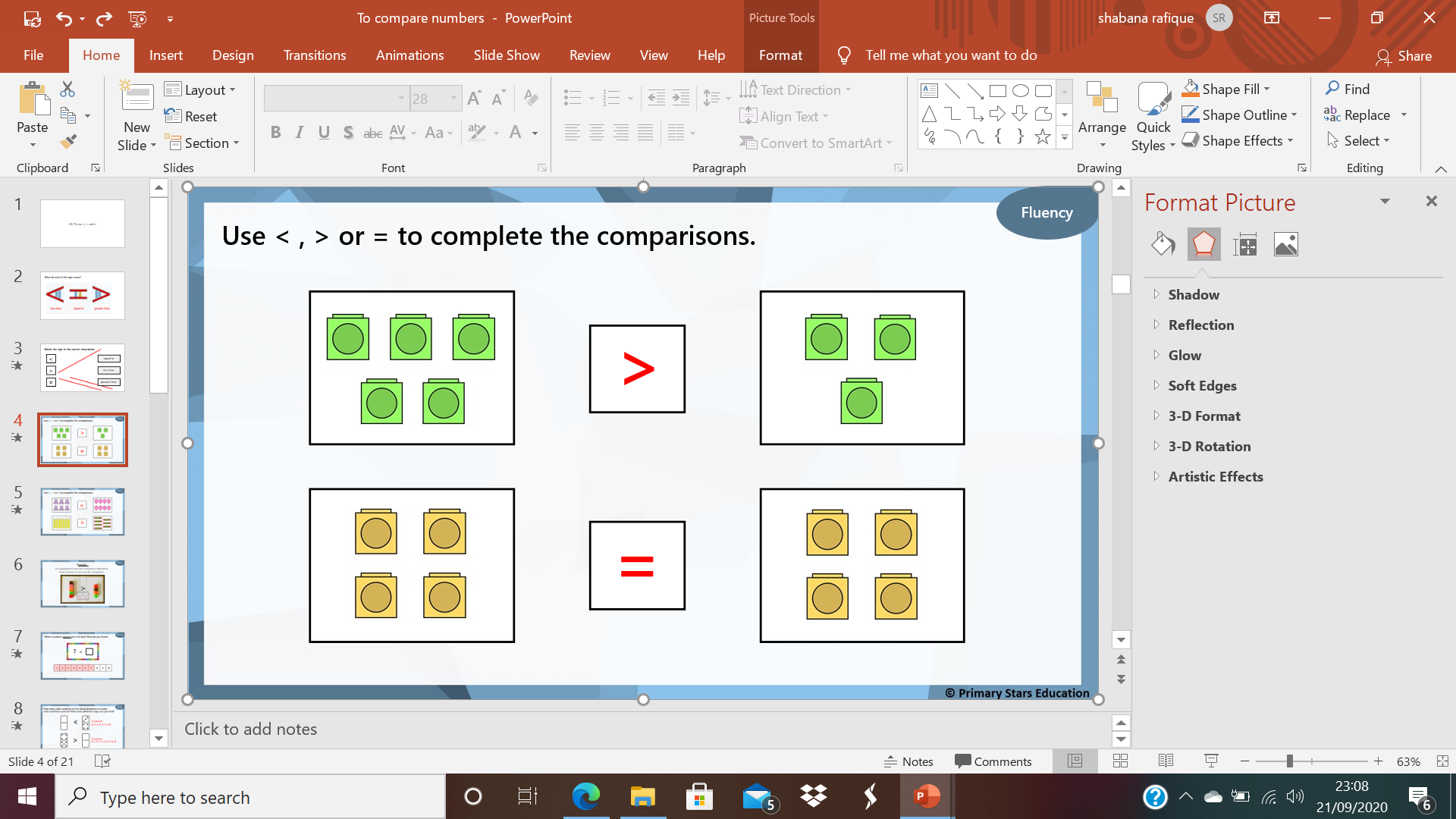 >
=
Use < , > or = to complete the comparisons.
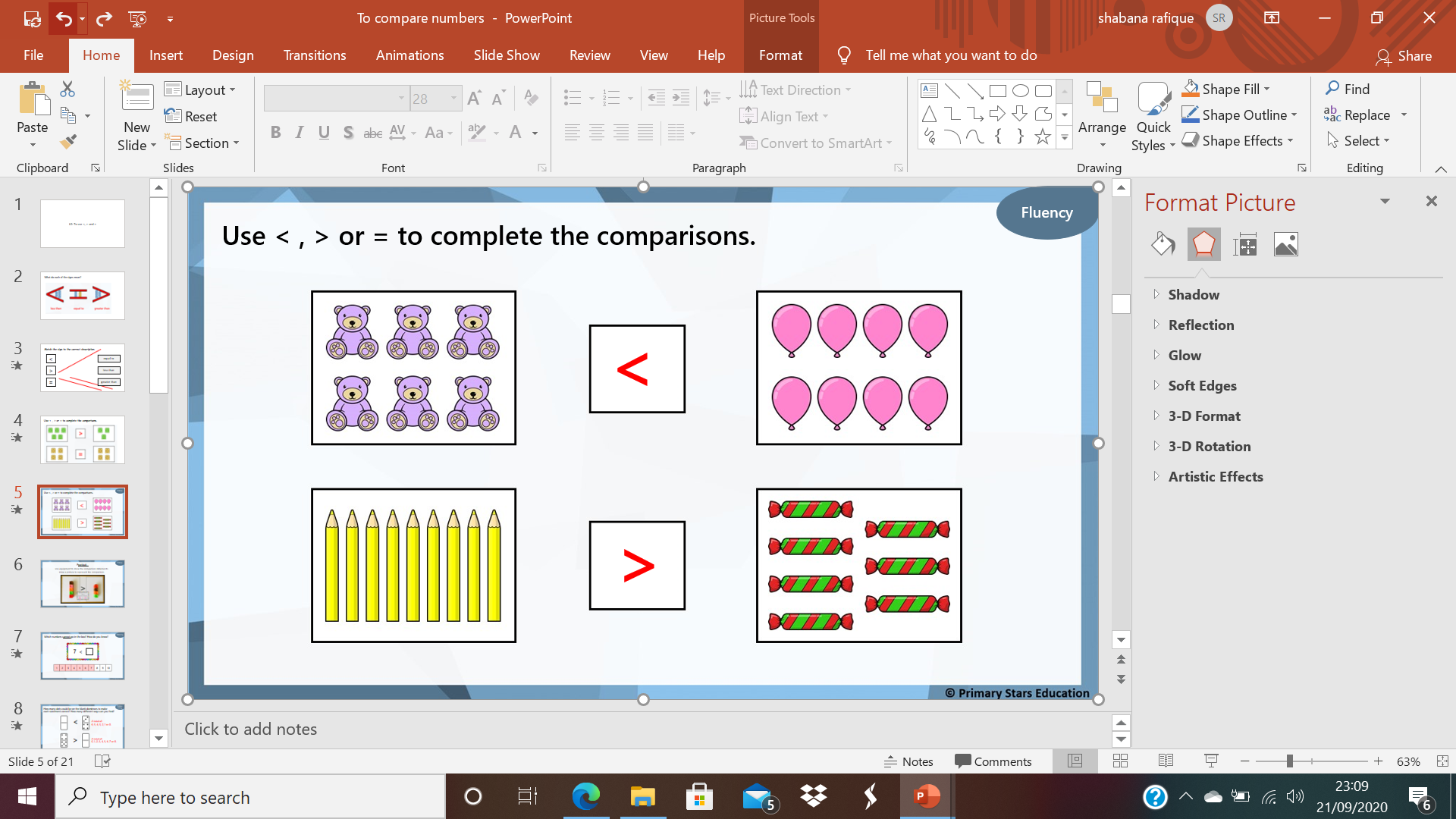 <
>
Practical: 

Use equipment to show the comparison statements. Draw a picture to represent the comparison.
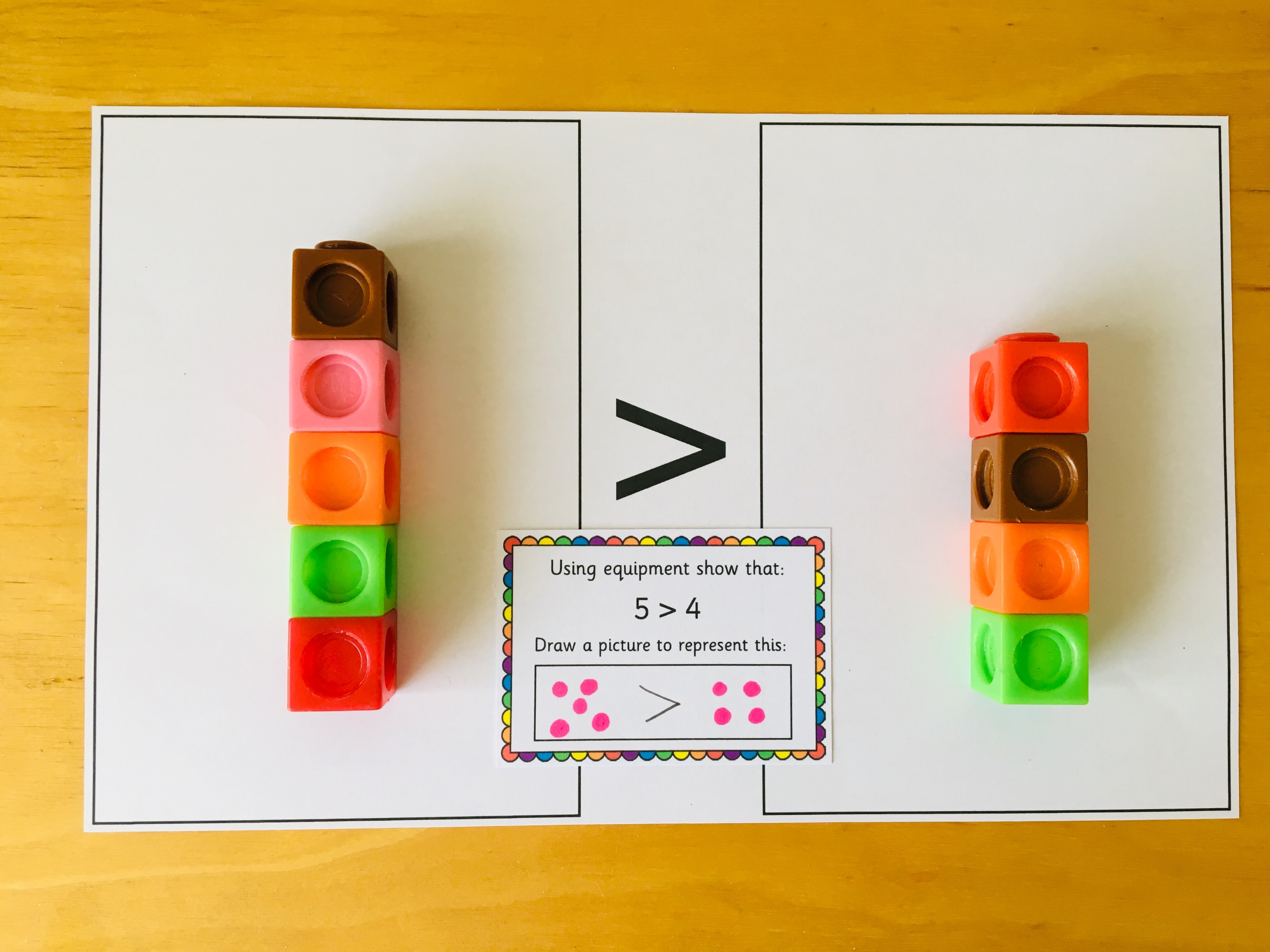 Plenary
Which numbers cannot go in the box? How do you know?
7  <
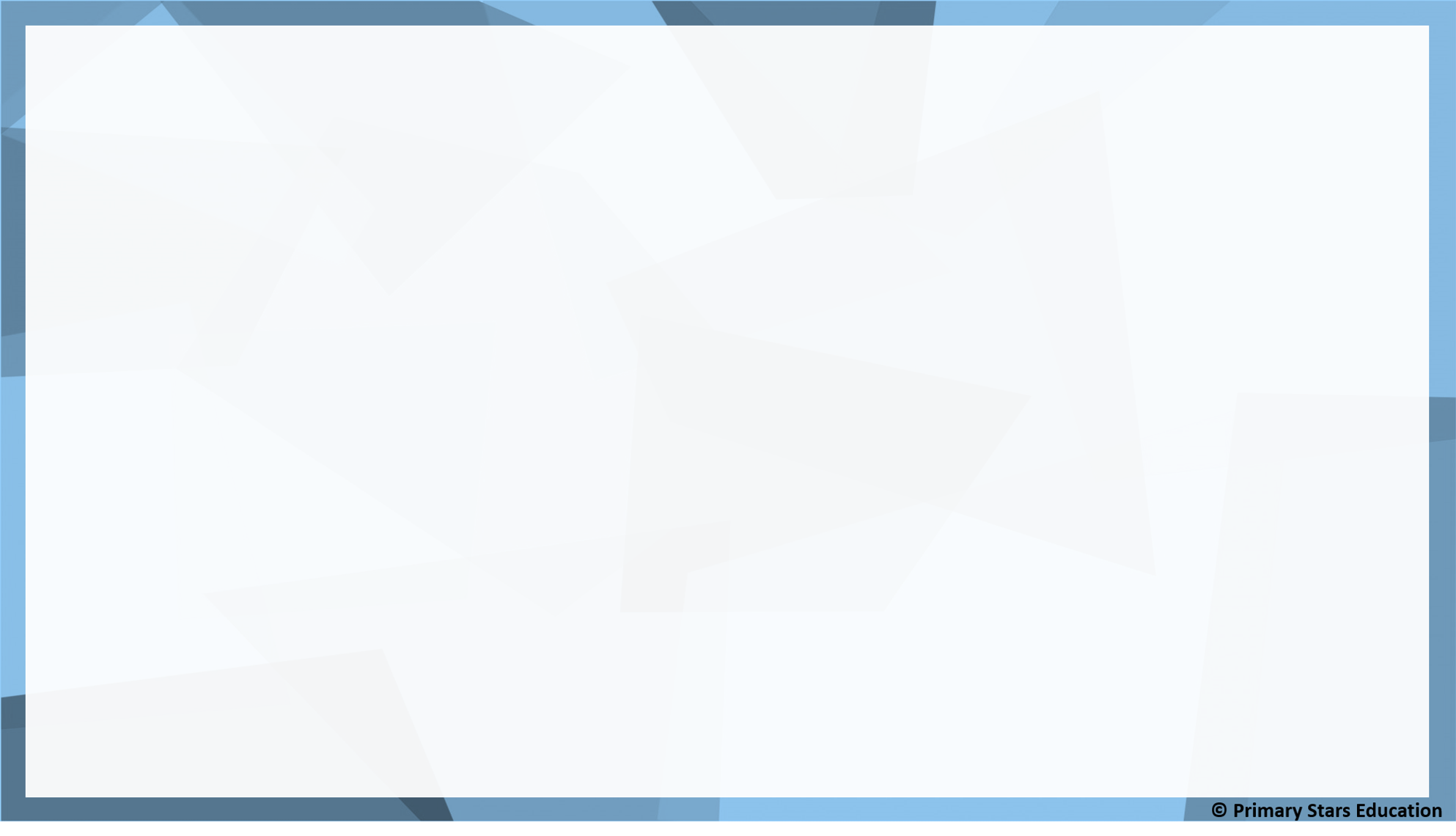 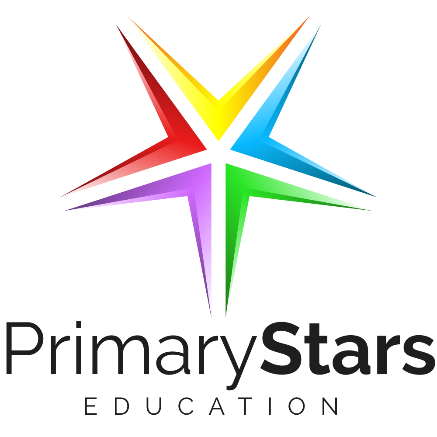 Lesson 4
Step: Compare numbers 

(Practical)
Fluency
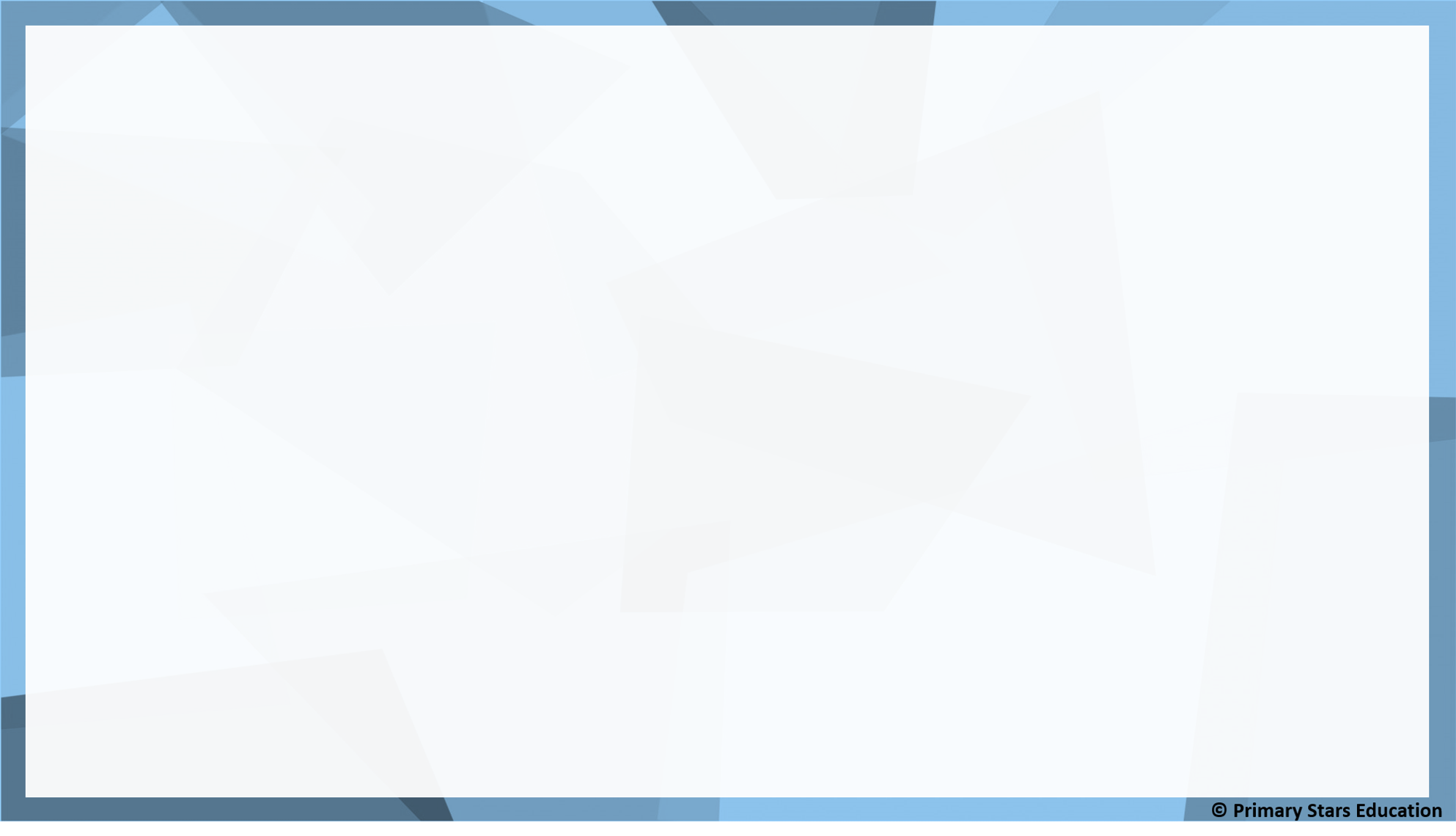 Use the number track to help you complete the sentences.
6
4
6
4
______ is the biggest number.       ______ is the smallest number.
1
3
3
1
______ is the biggest number.       ______ is the smallest number.
Fluency
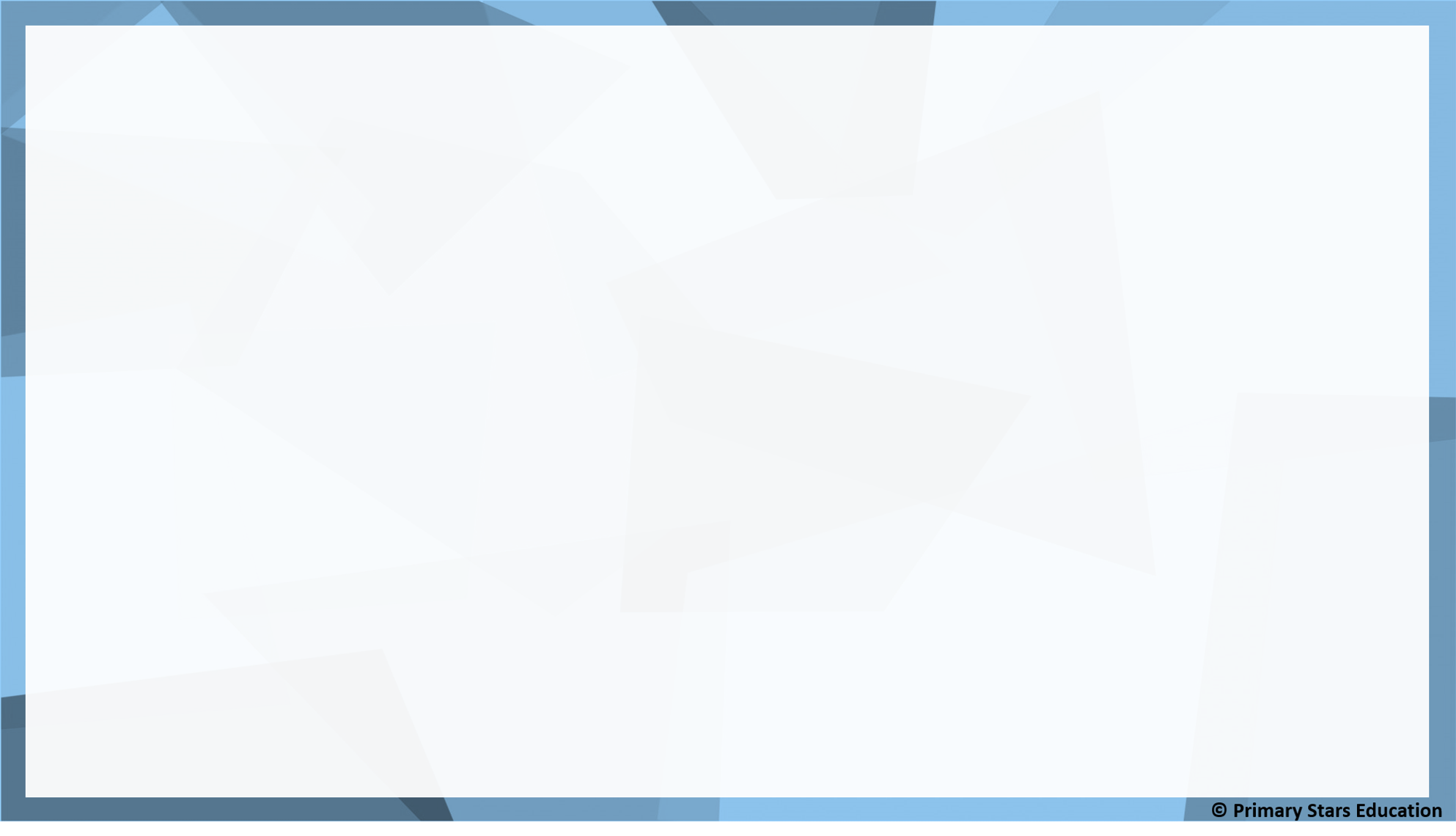 Use the number track to help you complete the sentences.
7
5
7
5
5
7
______ is greater than ______.       ______ is less than ______.
3
9
3
9
3
9
______ is greater than ______.       ______ is less than ______.
Fluency
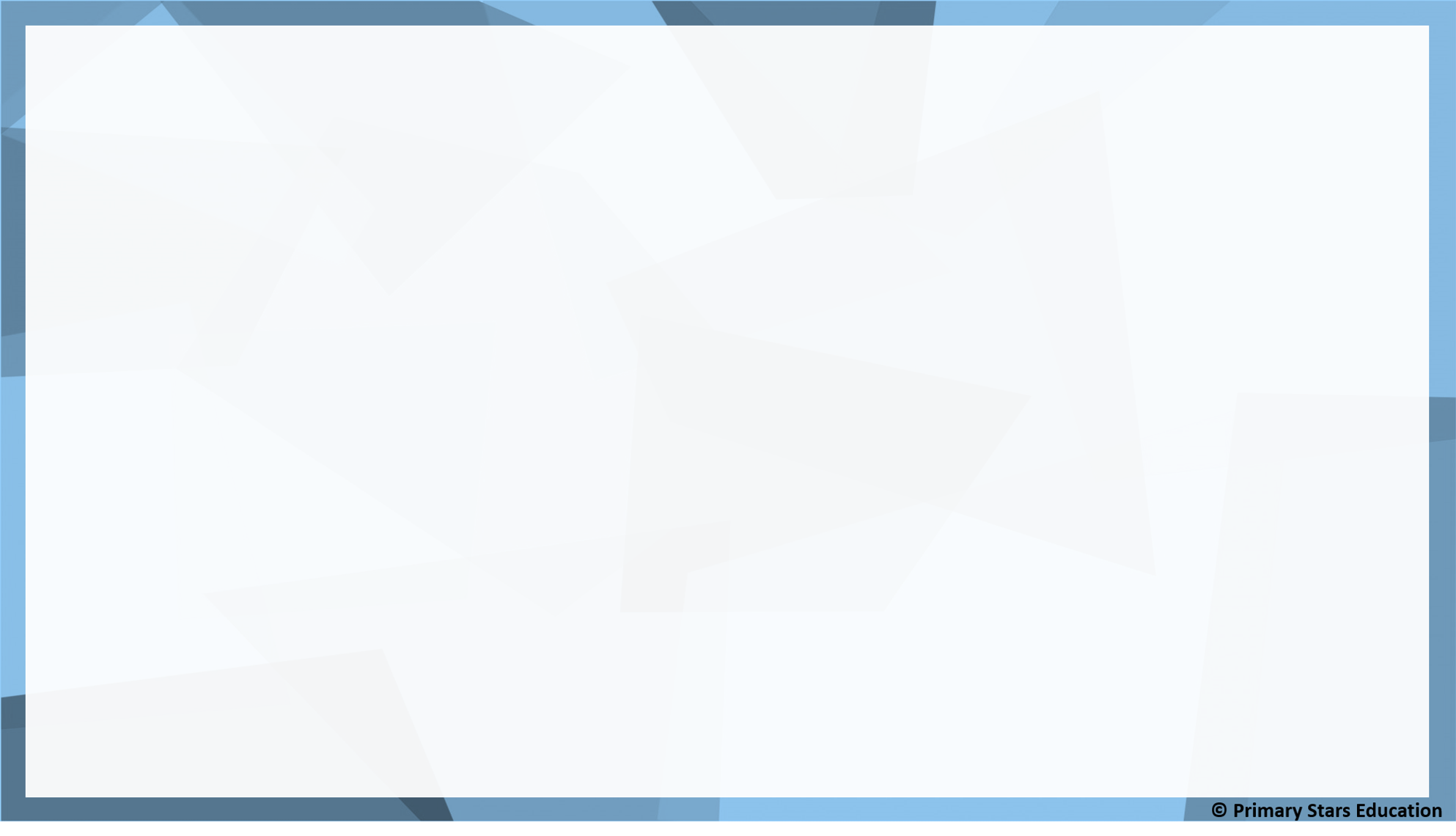 Use the number track to help you complete the statements.
5
10
10
5
5
10
______ >______       ______ < ______
9
7
9
7
9
7
______ >______       ______ < ______
Fluency
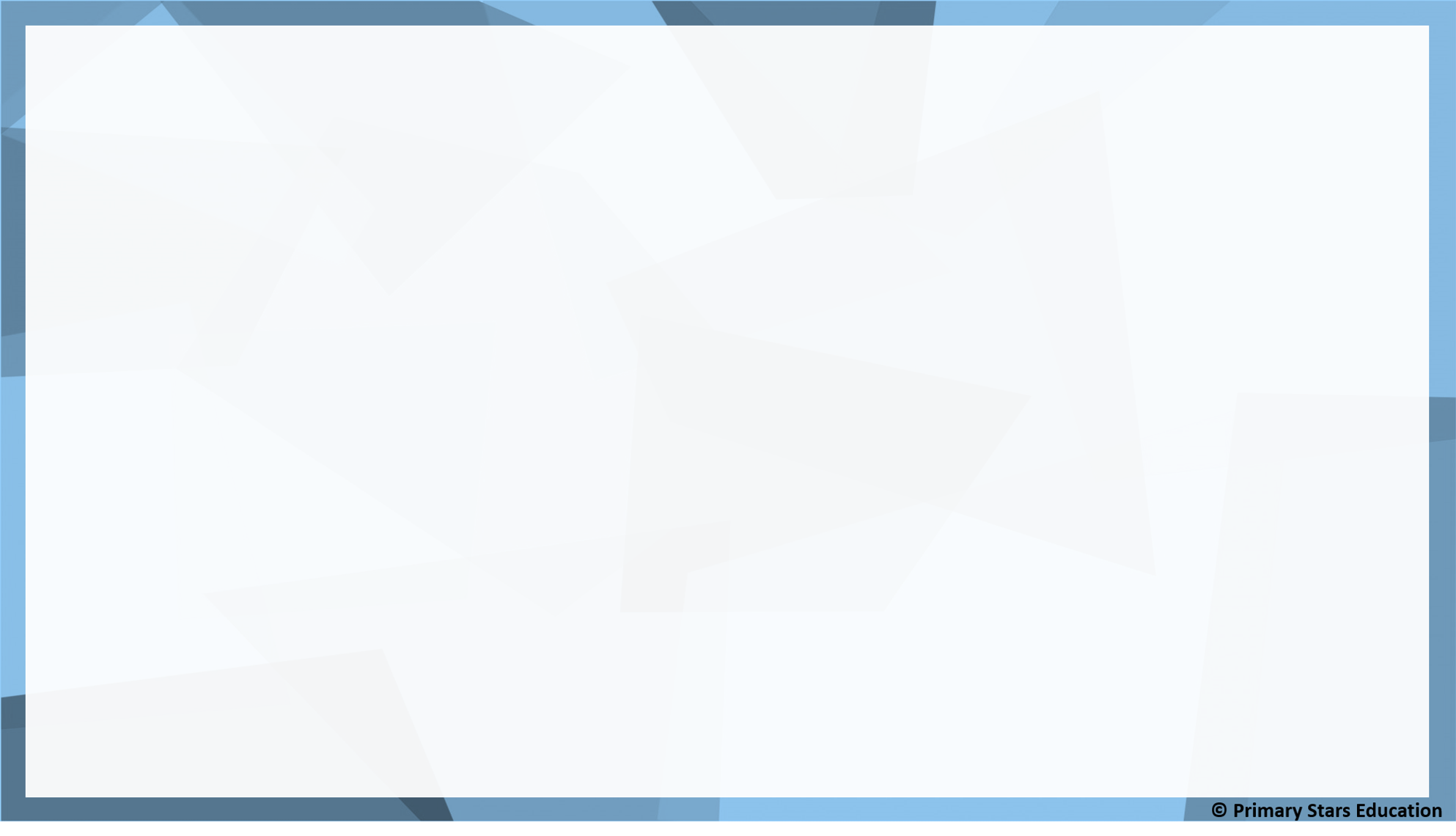 Practical: 

Select two number cards.Build the numbers and compare using < , > and =.
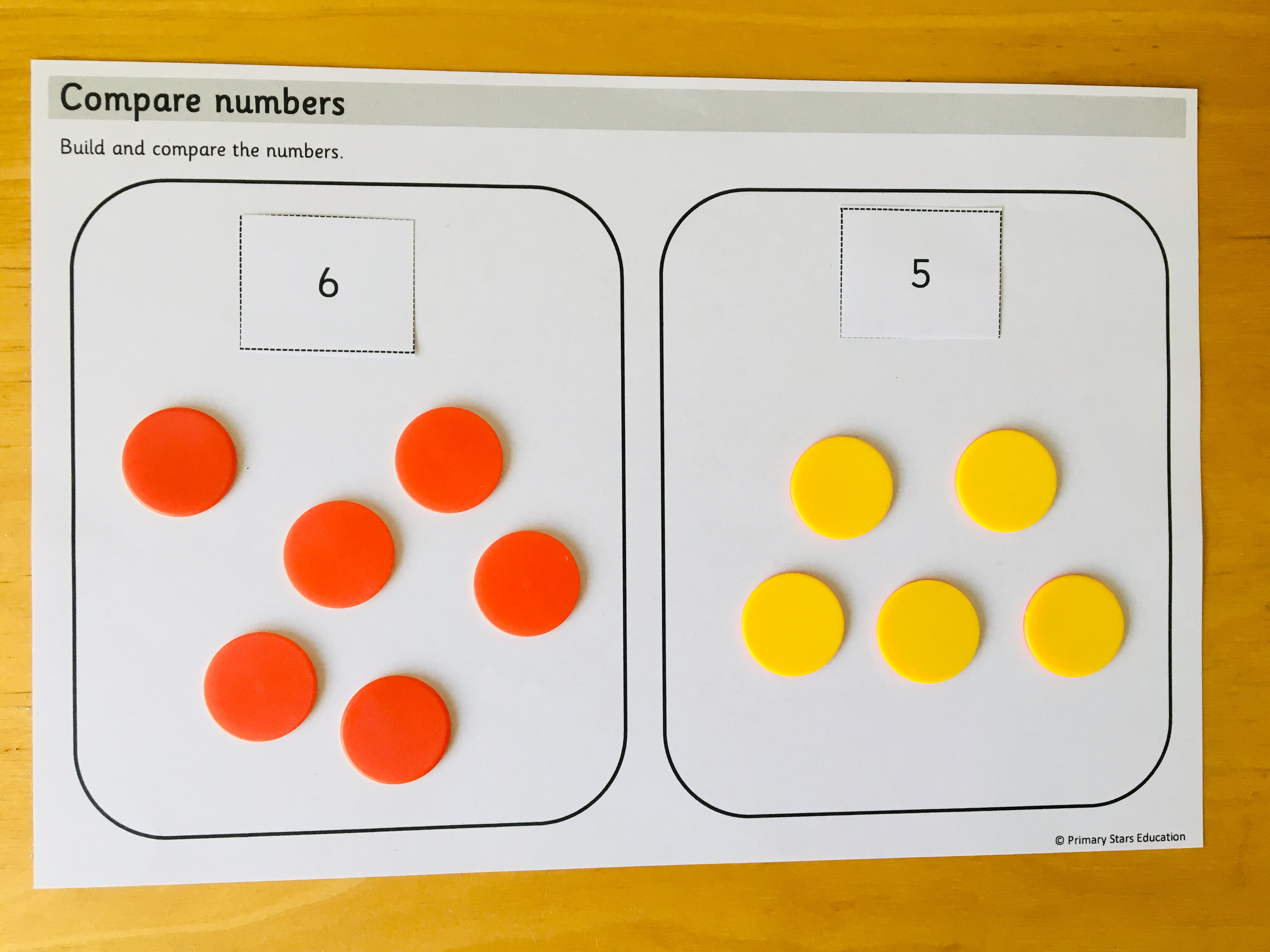 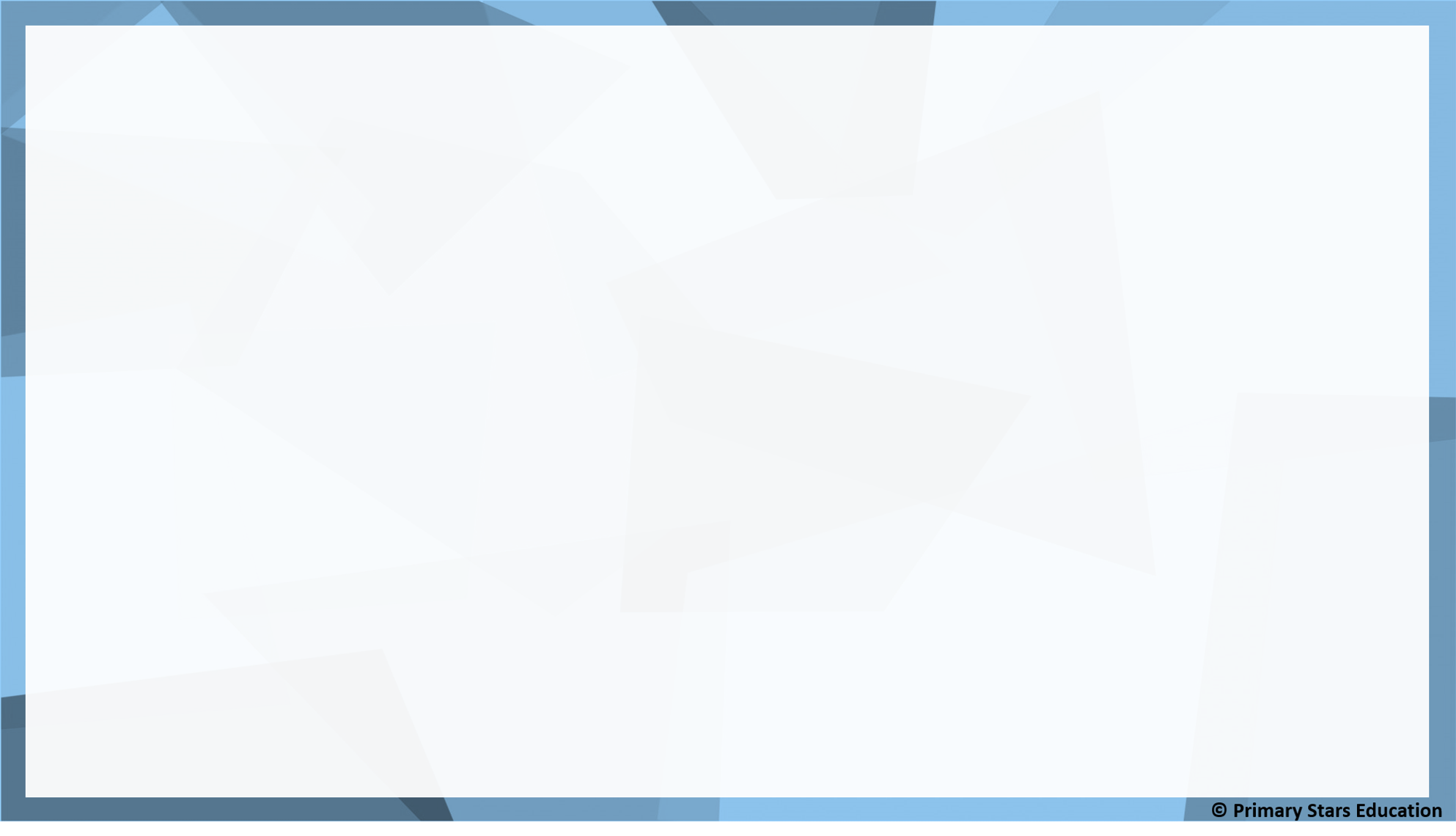 Reasoning
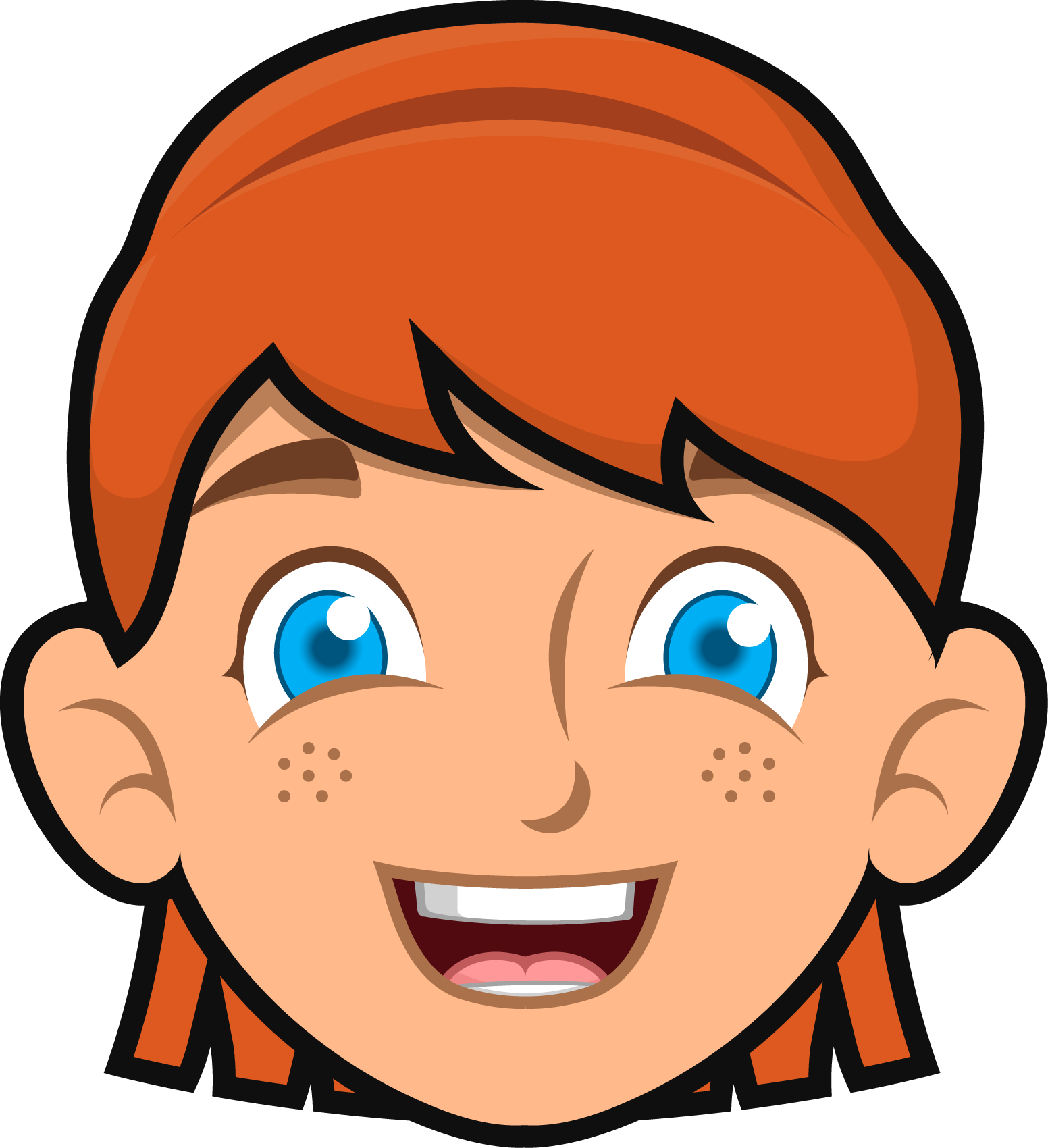 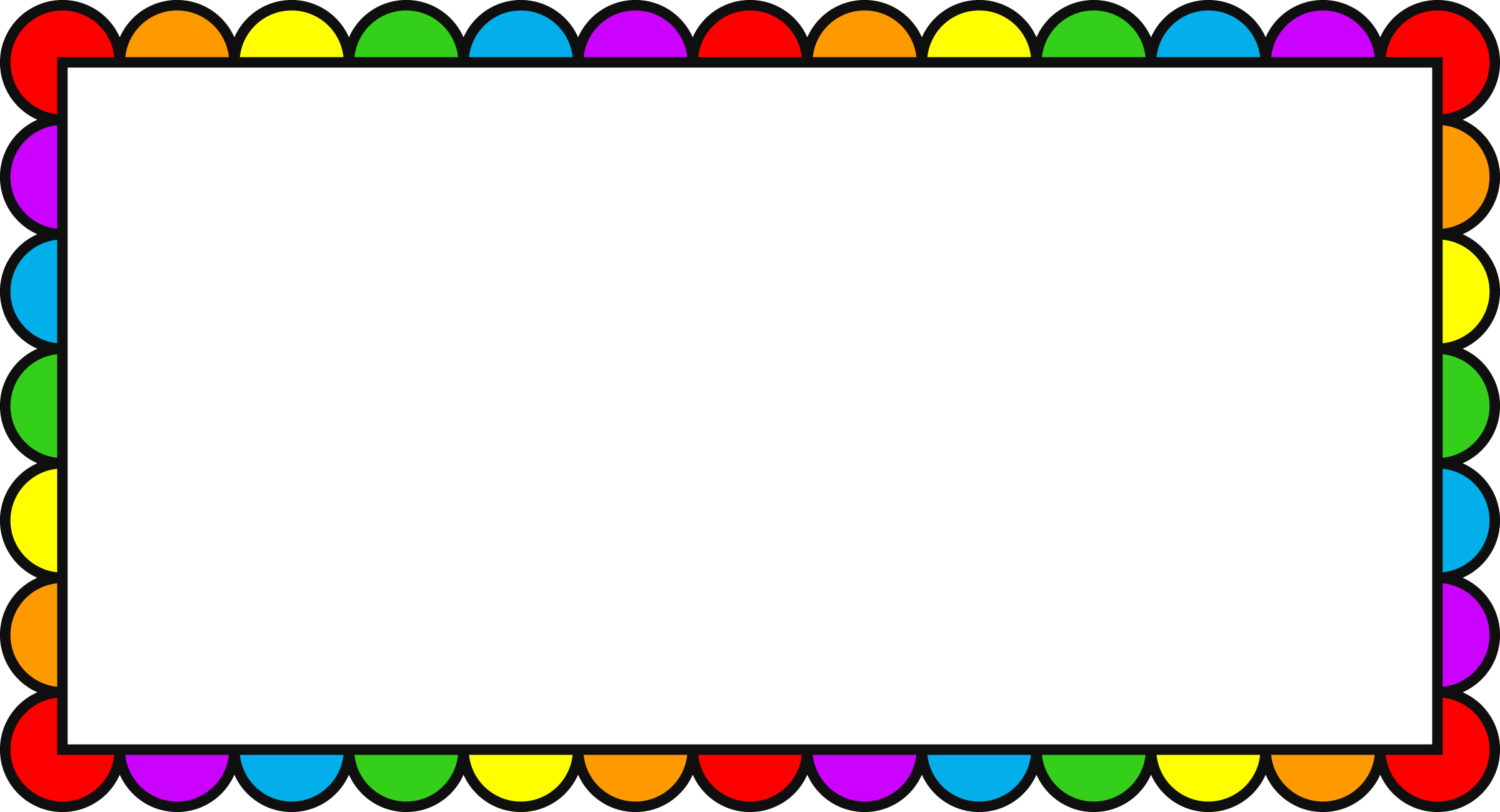 The statement shows 4 is greater than 5.
4  <  5
Is Sue correct? Explain how you know.
No. The statement shows 4 is less than 5.
Problem solving
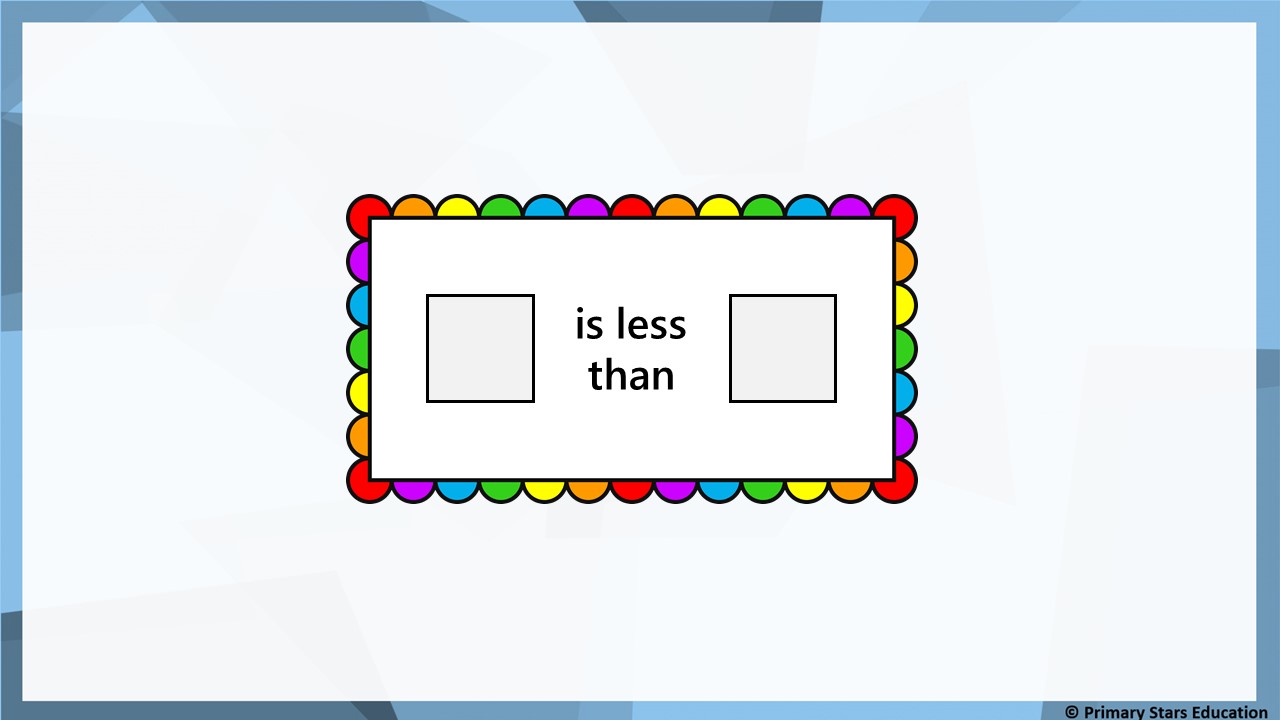 Using the numbers 0 to 10, complete the statement so it is correct.
is less than
How many different ways can you find?
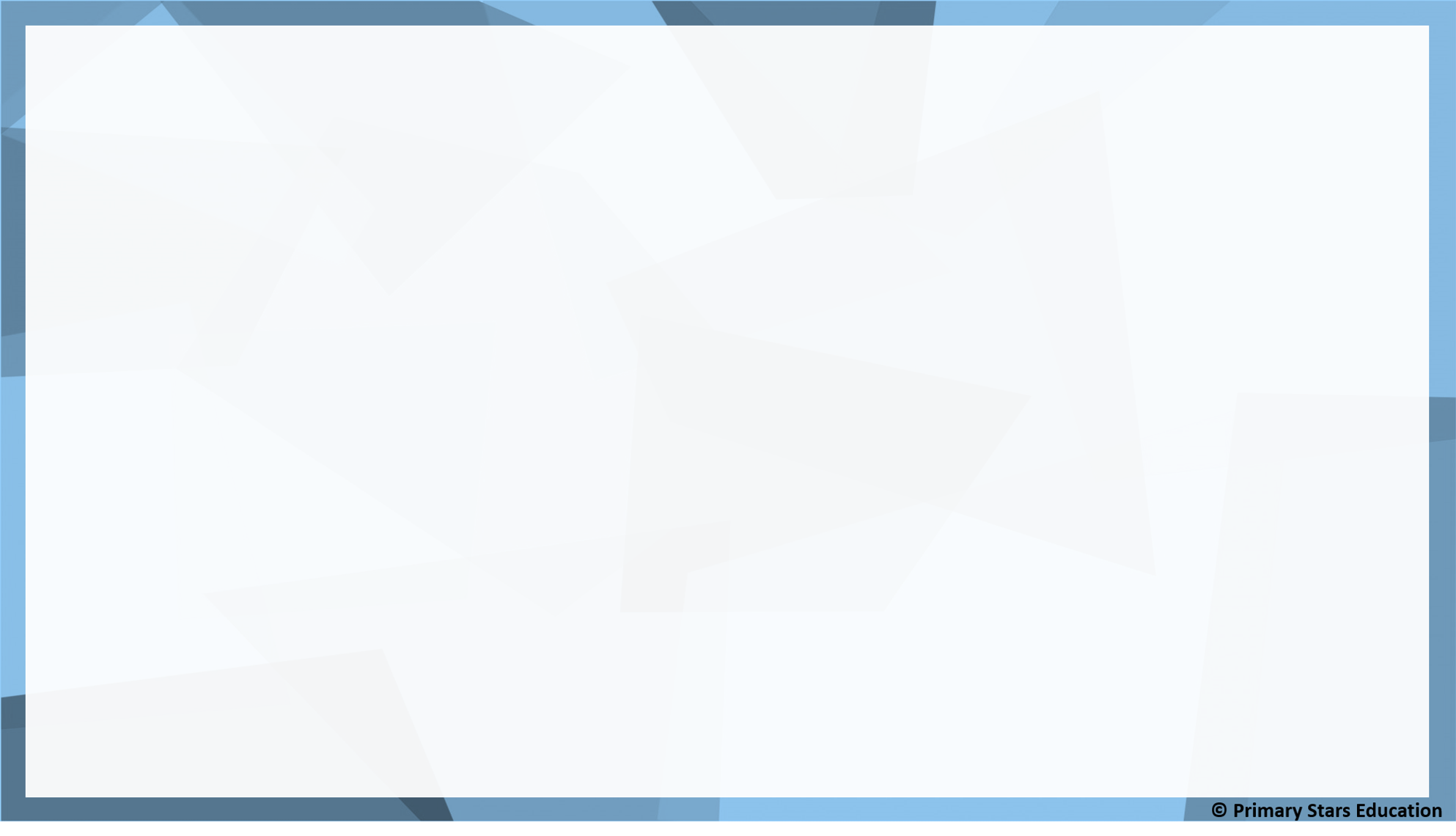 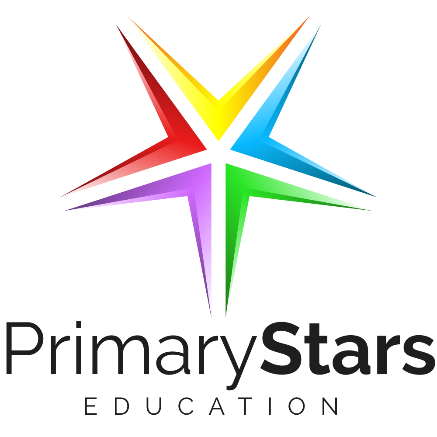 Lesson 5
Step: Compare numbers
Fluency
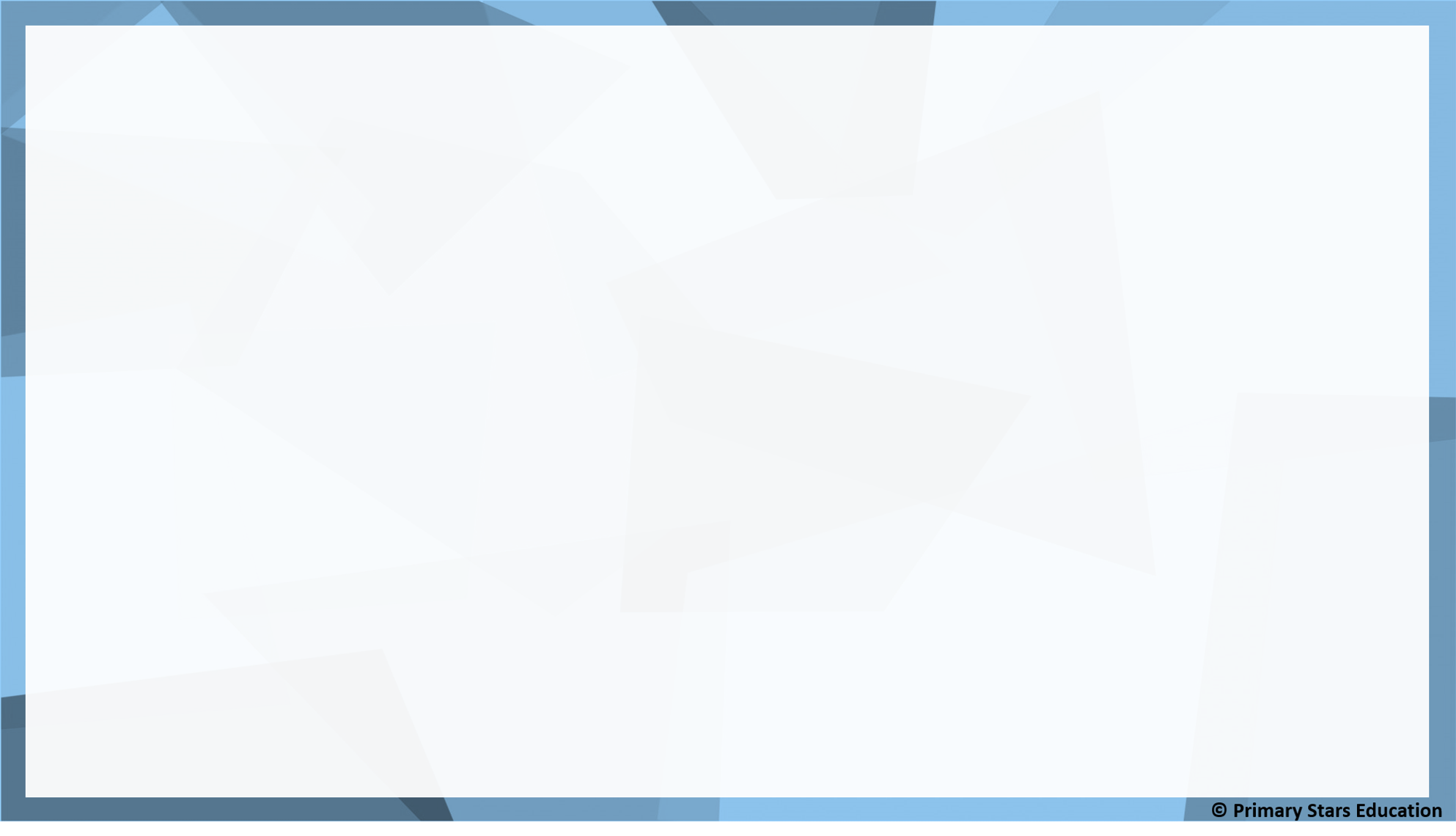 Use the number track to help you complete the sentences.
7
3
7
3
______ is the biggest number.      ______ is the smallest number.
4
9
9
4
______ is the biggest number.      ______ is the smallest number.
Fluency
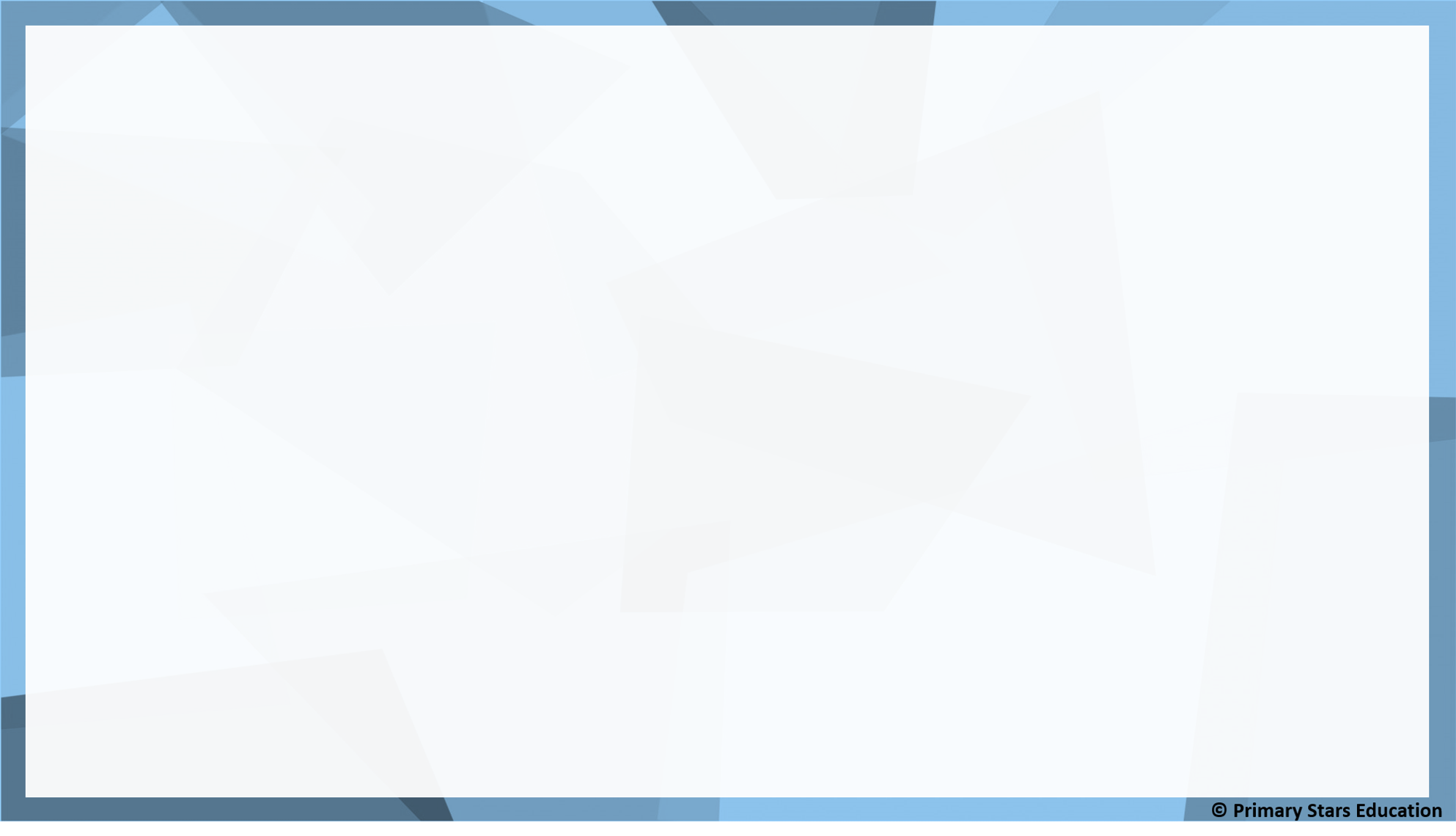 Use the number track to help you complete the sentences.
2
5
5
2
2
5
______ is greater than ______.       ______ is less than ______.
8
6
8
6
8
6
______ is greater than ______.       ______ is less than ______.
Fluency
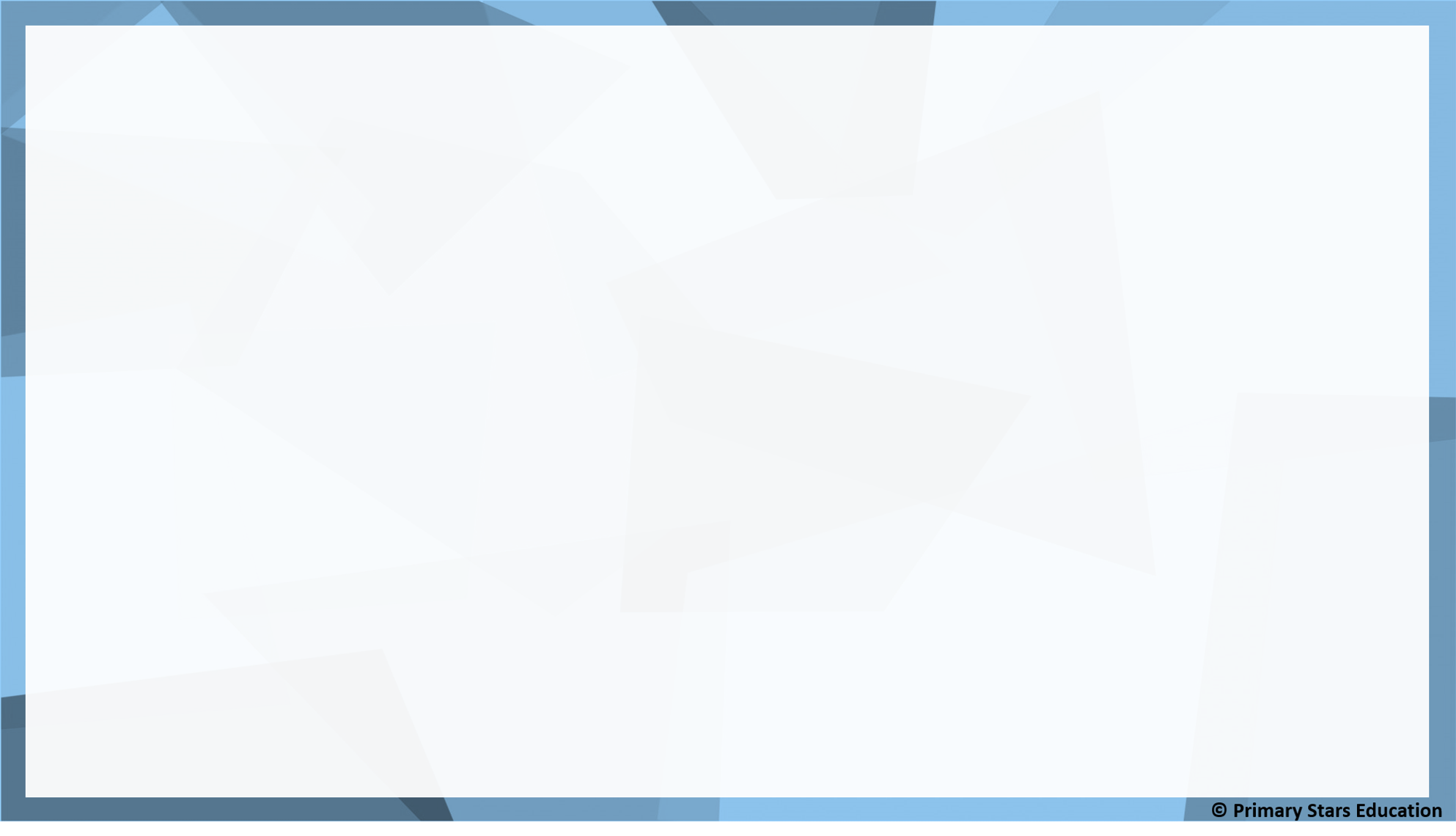 Complete the statements.
10
6
10
6
6
10
______ > ______       ______ < ______
7
4
7
4
4
7
______ > ______       ______ < ______
3
8
3
8
3
8
______ > ______       ______ < ______
2
6
6
2
2
6
______ > ______       ______ < ______
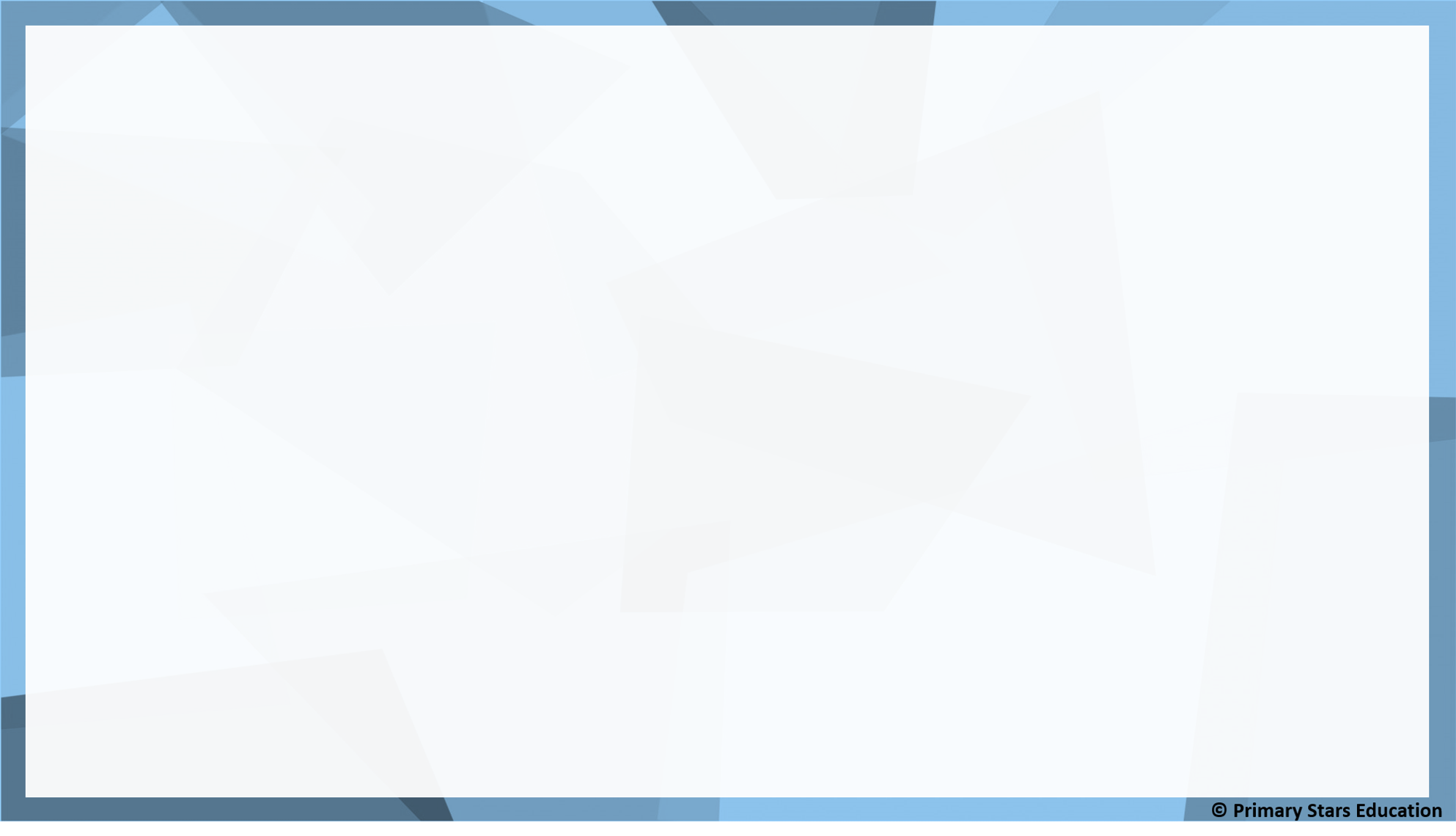 Reasoning
Tick () true or false for each statement.




Problem solving
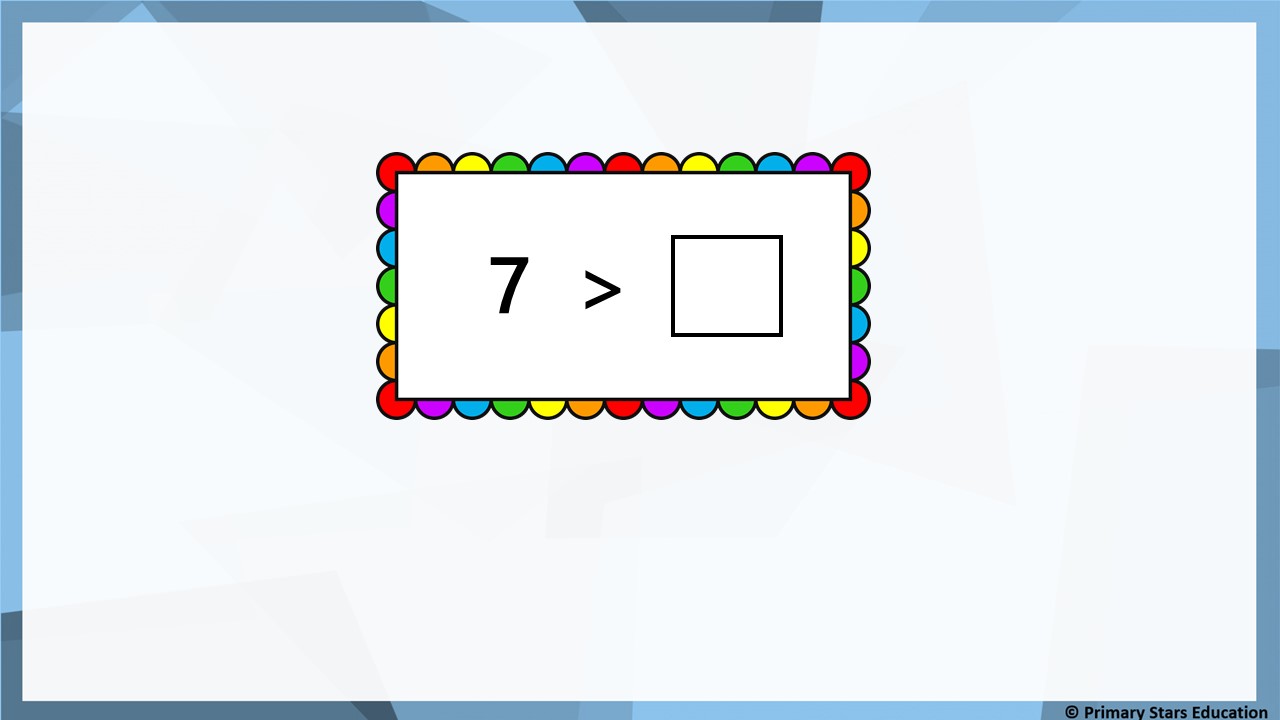 Complete the statement to make it true.
6  >
How many different ways can you complete this?
5, 4, 3, 2, 1 or 0.